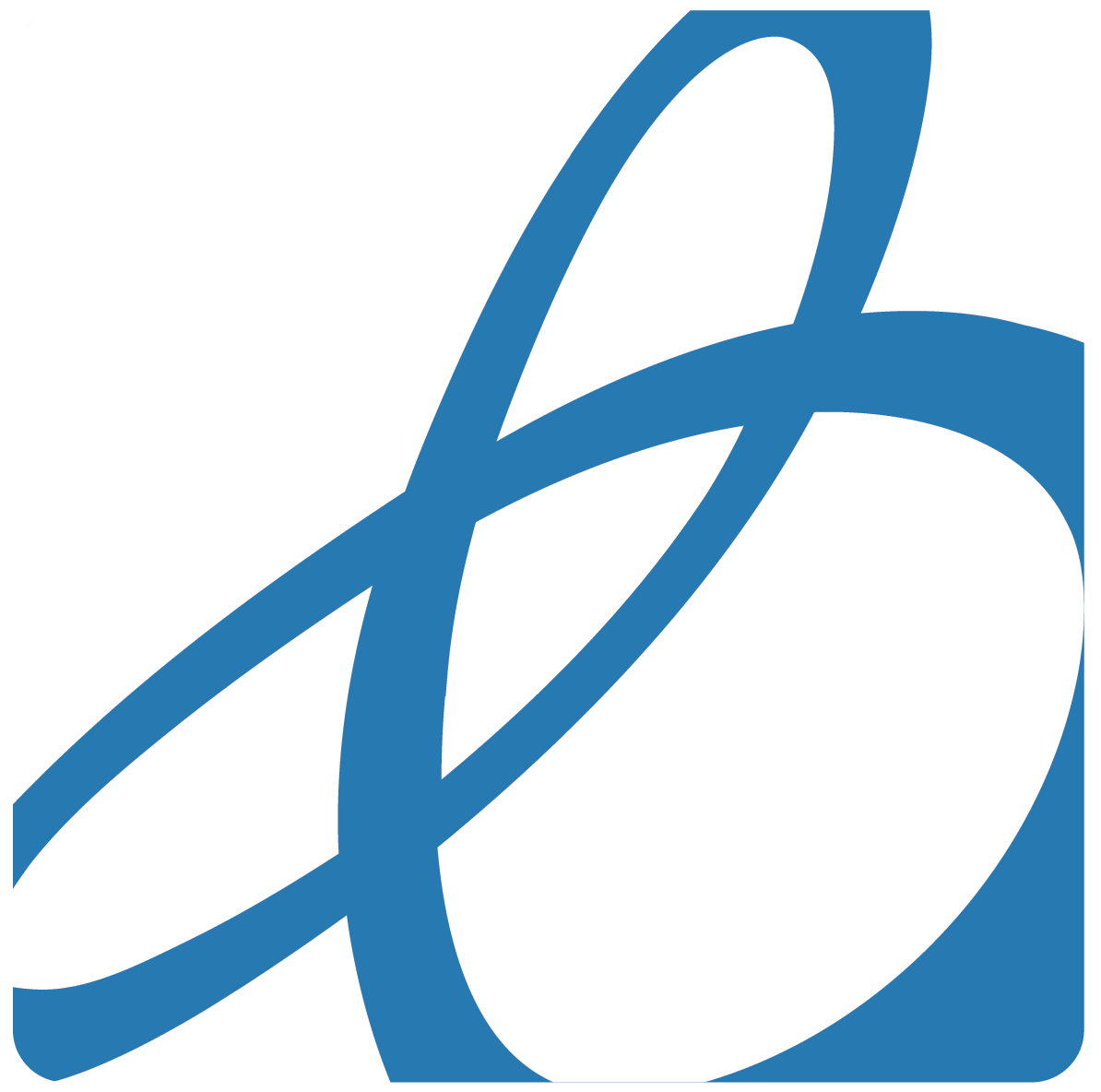 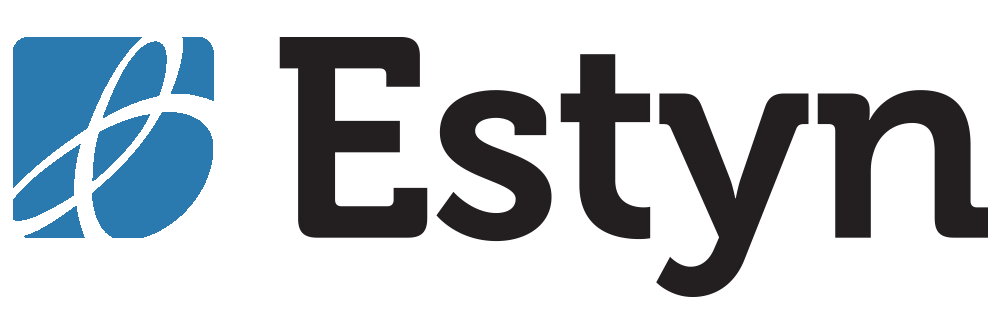 Title Welsh point 45
Y continwwm dysgu proffesiynol: mentora mewn addysg gychwynnol athrawon
The professional learning continuum: mentoring in initial teacher education
Mae’r adroddiad hwn:
This report:
yn bwrw golwg ar fentora mewn addysg gychwynnol athrawon (AGA) mewn ysgolion cynradd ac uwchradd yng Nghymru
yn archwilio rôl y mentor a’r hyn sy’n gwneud arfer effeithiol mewn mentora
yn archwilio’r berthynas rhwng dysgu proffesiynol yn yr ysgol a mentora effeithiol mewn AGA
yn edrych ar sut mae athrawon dan hyfforddiant yn datblygu medrau a phriodweddau dysgu proffesiynol gydol gyrfa, a’r rôl sydd gan fentora effeithiol yn y broses hon
yn ystyried y rolau sydd gan sefydliadau addysg uwch (SAU) ac ysgolion yn datblygu arfer mentora effeithiol
looks at mentoring in ITE in primary and secondary schools in Wales 
examines the role of the mentor and what makes effective practice in mentoring
explores the relationship between professional learning in school and effective mentoring in ITE
looks at how student teachers develop the skills and attributes of career-long professional learning, and the role that effective mentoring plays in this process
considers the roles played by higher education institutions (HEIs) and schools in developing effective mentoring practice
The report focuses on the development of student teachers’ critical thinking, reflection and evaluation as vital skills for professional learning, the mentor’s role in developing these skills, and how involvement in mentoring in ITE impacts on and relates to professional learning in schools more generally.  


The report is intended to provide a base-line study for the reform of ITE in Wales.
Mae’r adroddiad yn canolbwyntio ar ddatblygiad medrau meddwl beirniadol, myfyrio ac arfarnu myfyrwyr fel medrau hanfodol ar gyfer dysgu proffesiynol, rôl y mentor yn datblygu’r medrau hyn, a sut mae cymryd rhan mewn mentora mewn AGA yn effeithio ar, ac yn cysylltu â, dysgu proffesiynol mewn ysgolion yn fwy cyffredinol.  


Bwriedir i’r adroddiad gynnig astudiaeth waelodlin ar gyfer diwygio AGA yng Nghymru.
Prif ganfyddiadau
Main findings
Mae’r mentora mwyaf effeithiol yn digwydd mewn ysgolion lle mae diwylliant dysgu sefydledig a ffocws cryf ar ddatblygu addysgu effeithiol.  Ystyrir bod cynorthwyo athrawon dan hyfforddiant i wella’u medrau, eu gwybodaeth a’u dealltwriaeth yn rhan o gontinwwm o ddysgu proffesiynol lle mae’r arfer o ddatblygu athrawon dan hyfforddiant yn rhan o’r un broses â datblygu athrawon wrth eu gwaith.  Fodd bynnag, mewn llawer o ysgolion, hyd yn oed lle mae pwyslais ar ddatblygu ac annog athrawon, nid yw mentoriaid yn cymhwyso’r medrau a ddysgont drwy weithgareddau datblygu proffesiynol ysgol-gyfan i fentora athrawon dan hyfforddiant.
The most effective mentoring takes place in schools where there is an established culture of learning and a strong focus on developing effective teaching.  Supporting student teachers to improve their skills, knowledge and understanding is seen as part of a continuum of professional learning where the practice of developing student teachers is part of the same process as developing practising teachers.  However, in many schools, even where there is an emphasis on developing and coaching teachers, mentors do not apply the skills they have learnt through whole-school professional development activities to their mentoring of student teachers.
Prif ganfyddiadau
Main findings
Mae’r hyfforddiant sy’n cael ei ddarparu i fentoriaid gan y canolfannau AGA ar hyn o bryd yn rhoi gormod o bwyslais ar gwblhau dogfennaeth yn hytrach na datblygu’r medrau, y wybodaeth a’r ddealltwriaeth y mae eu hangen i fentora’n llwyddiannus.  Yn ogystal, mae gweithdrefnau sicrhau ansawdd AGA yn canolbwyntio’n ormodol ar gysondeb a chydymffurfiad ar draul sicrhau ansawdd.  O ganlyniad, nid oes gan ganolfannau AGA brosesau digon cadarn i nodi’r cryfderau a’r gwendidau mewn mentora, ac nid ydynt ychwaith yn rhannu arfer orau yn ddigon effeithiol.
The mentor training currently provided by the centres of ITE places too much emphasis on completion of documentation rather than developing the skills, knowledge and understanding required to mentor successfully.  In addition, ITE quality assurance procedures focus too heavily on consistency and conformance at the expense of ensuring quality.  As a result, ITE centres do not have robust enough processes to identify the strengths and weaknesses in mentoring, nor do they share best practice effectively enough.
Prif ganfyddiadau
Main findings
In general, mentors view their role as supporting students to meet the standards for Qualified Teacher Status (QTS).  Very few see themselves as teacher educators engaged in the pedagogy of ITE, or identify specifically the approaches that they take to teaching students how to teach, including developing subject knowledge and developing pedagogy.
Yn gyffredinol, mae mentoriaid yn ystyried mai eu rôl yw cynorthwyo myfyrwyr i gyrraedd y safonau ar gyfer Statws Athro Cymwysedig (SAC).  Nifer bach iawn ohonynt sy’n ystyried eu hunain yn addysgwyr athrawon sy’n ymwneud ag addysgeg AGA, neu sy’n nodi’n benodol y dulliau a ddefnyddiant i addysgu myfyrwyr sut i addysgu, gan gynnwys datblygu gwybodaeth am y pwnc a datblygu addysgeg.
Prif ganfyddiadau
Main findings
Mae’r ychydig fentoriaid mwyaf effeithiol:

yn cynyddu gwybodaeth a phrofiad myfyrwyr fesul tipyn, gan ddechrau gyda gweithgareddau dysgu â mwy o strwythur a chefnogaeth, a datblygu annibyniaeth, myfyrdod a medrau beirniadol myfyrwyr wrth iddynt ddod yn fwy profiadol
 
yn meithrin gwydnwch myfyrwyr yn dda
 
yn aml yn cymryd rhan mewn gweithgareddau dysgu proffesiynol, ymchwil neu astudio lefel uwch
The few most effective mentors:

build students’ knowledge and experience incrementally, starting with more structured and supported learning activities and developing students’ independence, reflection and criticality as they become more experienced
 
build students’ resilience well
 
are often actively engaged in professional learning activities, research, or higher-level study
Prif ganfyddiadau
Main findings
Mae’r ychydig fentoriaid mwyaf effeithiol:

yn fodelau da o ddysgu proffesiynol gydol gyrfa

yn defnyddio’u medrau myfyrio a dadansoddi beirniadol i ddatblygu athrawon dan hyfforddiant

yn addysgu’u myfyrwyr gan ddefnyddio ‘sgyrsiau dysgu’ sy’n helpu myfyrwyr i wella’u medrau dadansoddi beirniadol eu hunain a llunio cysylltiadau rhwng eu haddysgu a theori addysgol
The few most effective mentors:

are good role models of career-long professional learning

use their skills of reflection and critical analysis to develop student teachers

teach their students using ‘learning conversations’ that help students to improve their own skills of critical analysis, and to make links between their teaching and educational theory
Prif ganfyddiadau
Main findings
Ychydig bach iawn o fyfyrwyr sy’n gallu nodi’r medrau a’r ymddygiadau y mae arnynt eu hangen ar gyfer dysgu proffesiynol gydol gyrfa.  Yn gyffredinol, nid yw myfyrwyr yn datblygu’u medrau dadansoddi beirniadol, myfyrio ac arfarnu yn ddigon da dros gyfnod eu rhaglen.  Nid ydynt yn ymgysylltu’n ddigon da ag ymchwil a thrafodaeth broffesiynol gyda’u tiwtoriaid a’u mentoriaid i lunio’r cysylltiadau holl bwysig rhwng theori ac ymarfer.
Very few students are able to identify the skills and behaviours that they need for career-long professional learning.  Generally, students do not develop their skills of critical analysis, reflection and evaluation well enough over the duration of their programmes.  They do not engage well enough with research and professional dialogue with their tutors and mentors to make the crucial links between theory and practice.
Nodweddion mentora effeithiol
Features of effective mentoring
Self-evaluation…
Hunanarfarnu
Pa mor effeithiol ydym ni’n datblygu medrau meddwl beirniadol, myfyrio ac arfarnu athrawon dan hyfforddiant fel medrau hanfodol ar gyfer dysgu proffesiynol gydol oes?

Pa mor dda ydym ni’n gwneud yn siwr bod ein mentoriaid yn addysgwyr effeithiol athrawon?
 
Sut rydym ni’n gwneud yn siwr bod mentora mewn AGA wedi’i integreiddio i ddysgu proffesiynol mewn ysgolion

Sut rydym ni’n gwneud yn siwr bod cymryd rhan mewn mentora mewn AGA yn cael effaith gadarnhaol ar yr ysgol? 

Mae Atodiad 1 yr adroddiad yn cynnwys cwestiynau hunanarfarnu i brifysgolion ac ysgolion.
How effectively do we develop student teachers’ critical thinking, reflection and evaluation as vital skills for life-long professional learning?

How well do we make sure that our mentors are effective teacher educators?
 
How do we make sure that mentoring in ITE is integrated into professional learning in schools

How do we make sure that involvement in mentoring in ITE has a positive impact on school? 

Appendix 1 of the report contains self-evaluation questions for universities and schools.